We Regret To Inform You
Impact of Military Loss on Families
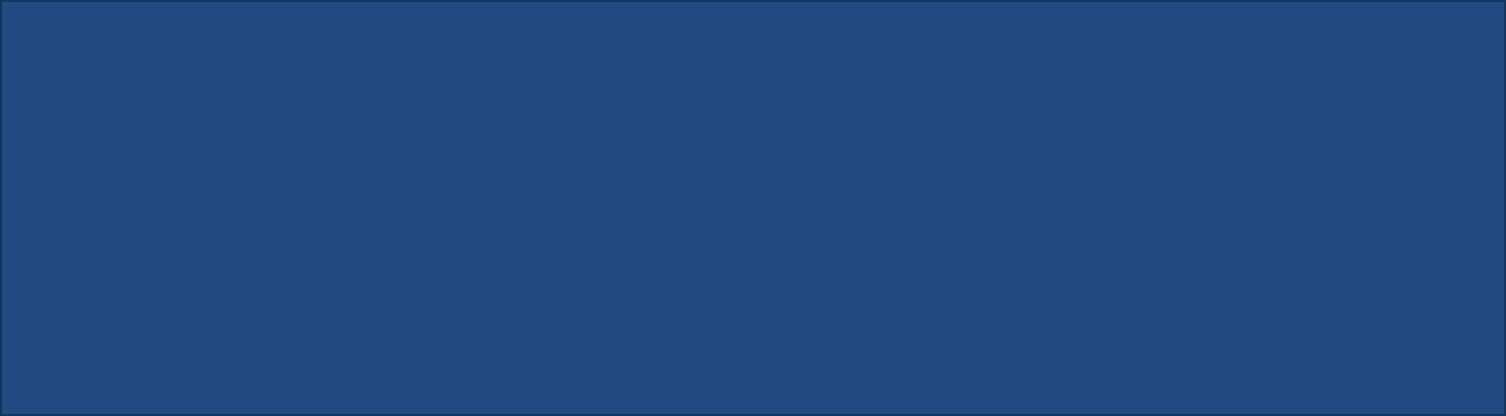 Joanne Steen, MS, NCC
Charlie Mike: “Continue Mission”
April 4, 2019
Learning Objectives
Recognize misconceptions on military loss and their impact on surviving families

Identify compounding factors that can hinder movement through grief

Discuss effects of military grief on children
Misconceptions On Military Loss
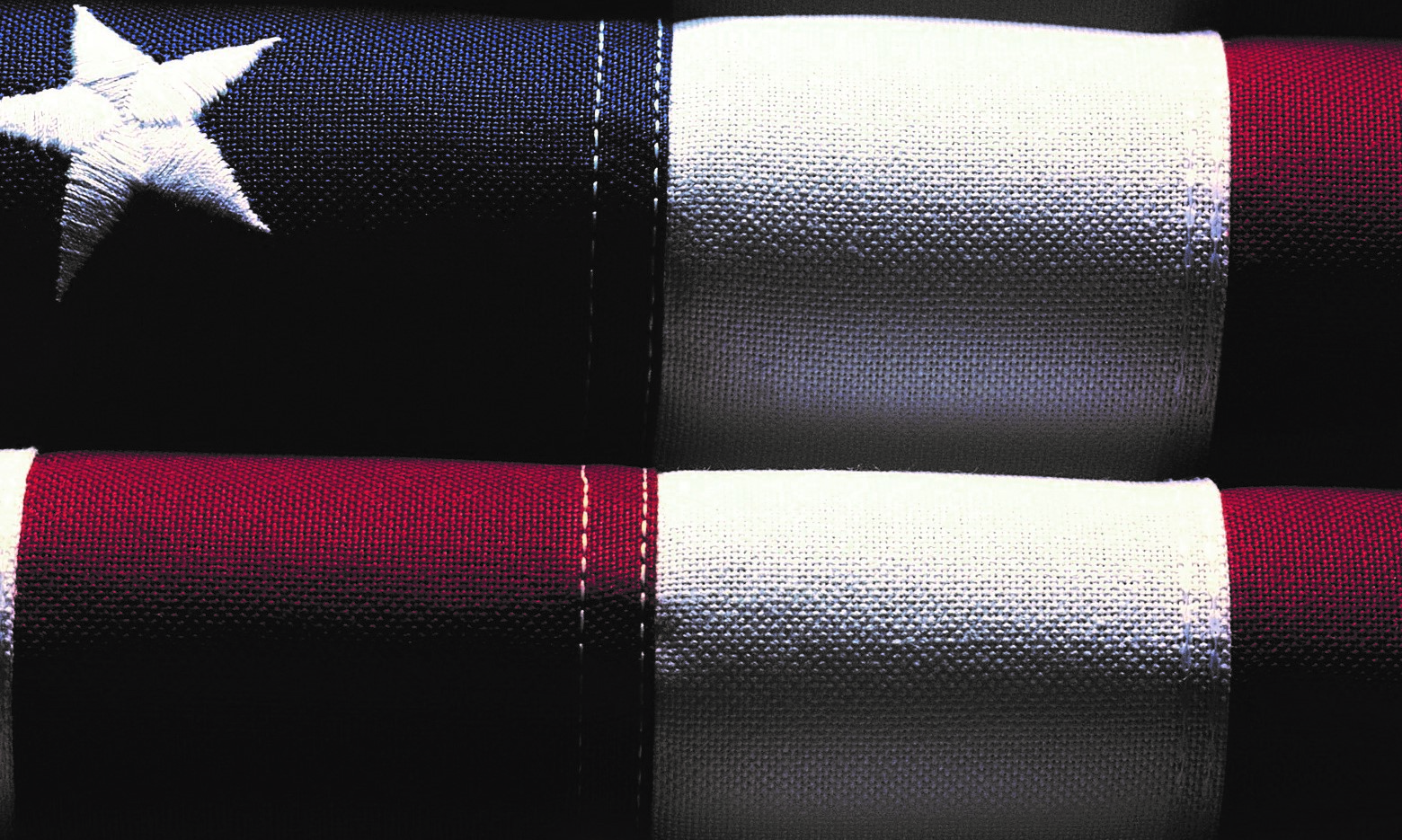 Service members only die in war
Families are prepared for loss
Military takes care of its own
“Service Members Only Die in War”
23,000 US Military Deaths 9/11 - Present
Causes

Combat
Combat theater
Military ops
Readiness 
Accidents
Suicide
Disease
Non-War Deaths
“Families Are Prepared For Loss”
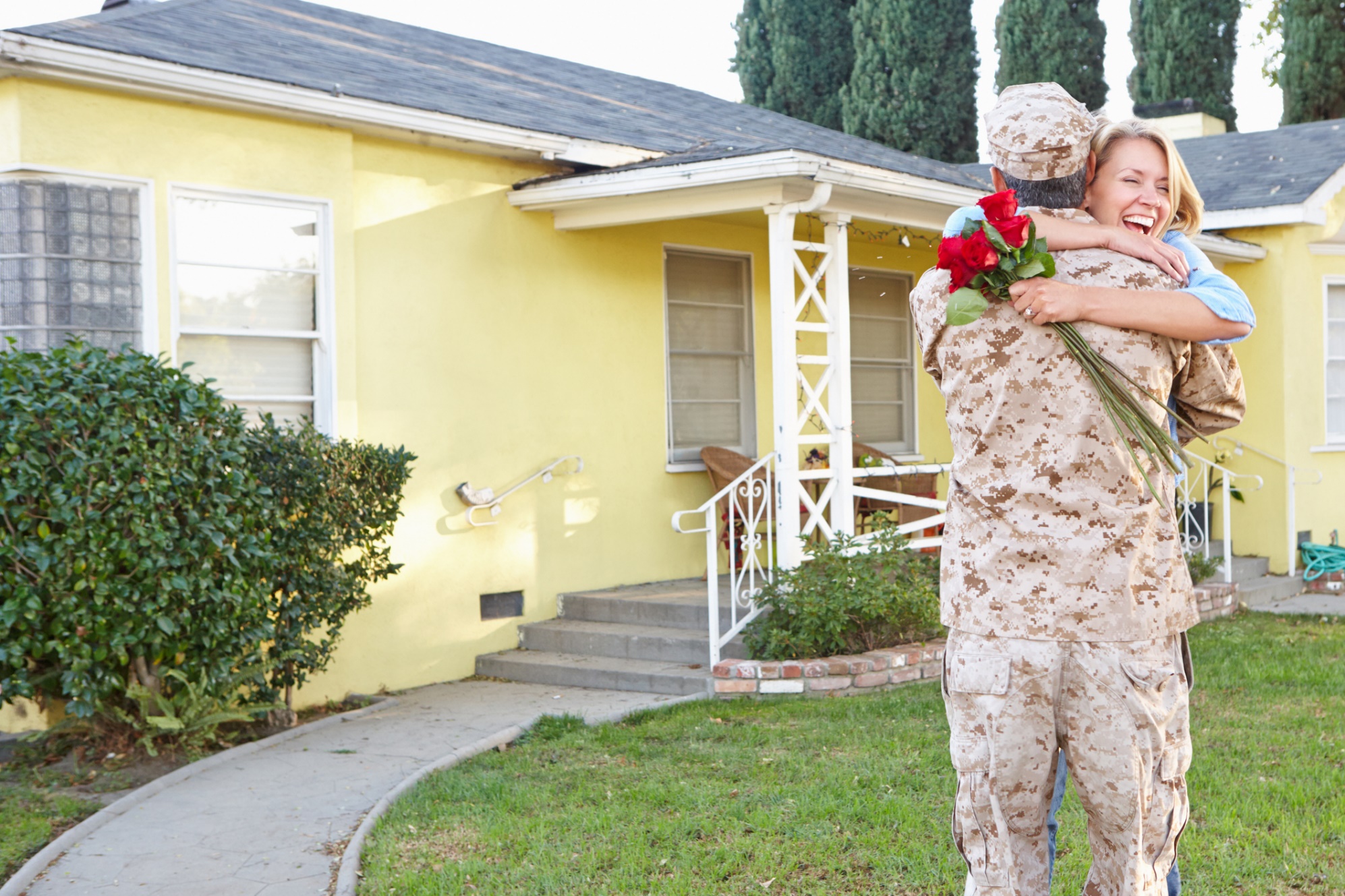 Families are not prepared for that “knock at the door” 
Worry more, especially in   war or high-risk fields
“What if” conversations do not prepare for bad news
“Military Takes Care Of Its Own”
Surprisingly common misconception
Civilians often uninformed on military loss 
Isolates survivors within their community
Disenfranchises families
Resources For Gold Star Families
VA offers bereavement counseling
Service branches have long-term outreach
Go-To resource is TAPS 
American Gold Star Mothers, Inc
Gold Star Wives
Perfect Storm of Military Grief
Compounding factors:

Personal loss of the service member
Likelihood death was sudden,  unexpected and traumatic
Unique factors military service adds
Perfect Storm of Military Grief
Personal loss of the service member:

Profound personal loss and a national loss
Died young
Greater purpose in military service
Perfect Storm of Military Grief
Sudden and unexpected death:

Possibly traumatic or violent
Limited details, often no access to scene
Families isolated by location, distance  and time
Perfect Storm of Military Grief
Unique factors military service adds:

Traumatic casualty process
Military funeral honors and memorials
Deployment-delayed grief responses
Cause of death impacts level of support
Perfect Storm of Military Grief
More factors…
Dependent’s status
Secondary losses
Personal and national triggers
Other military deaths
Military Kids And Grief
Double loss w parent
Changed identity
Secondary losses
May express grief through other means
Will revisit loss with developmental growth
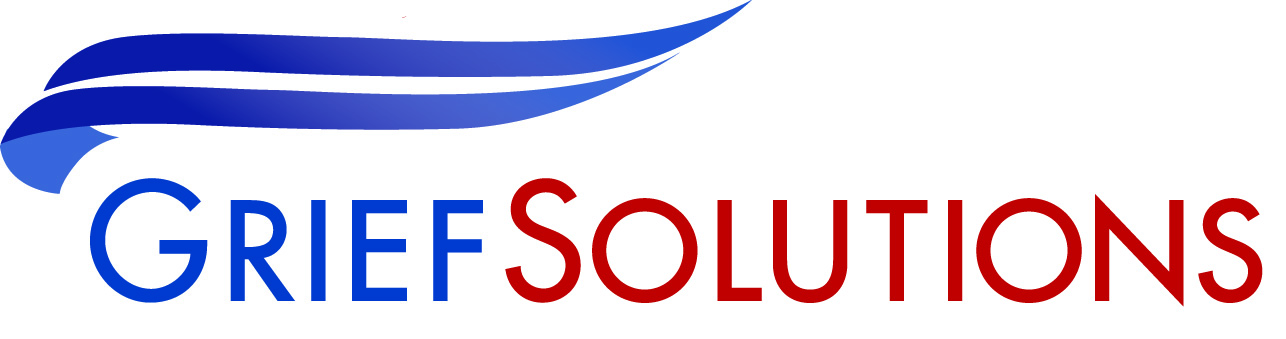 A training and education company on grief, loss and resilience. 

Practical training for those who work with people who have lost someone close

Informative books on grief for Gold Star families
Disclaimer: Materials for educational purposes only      and do not replace professional grief counseling.
Contact Information
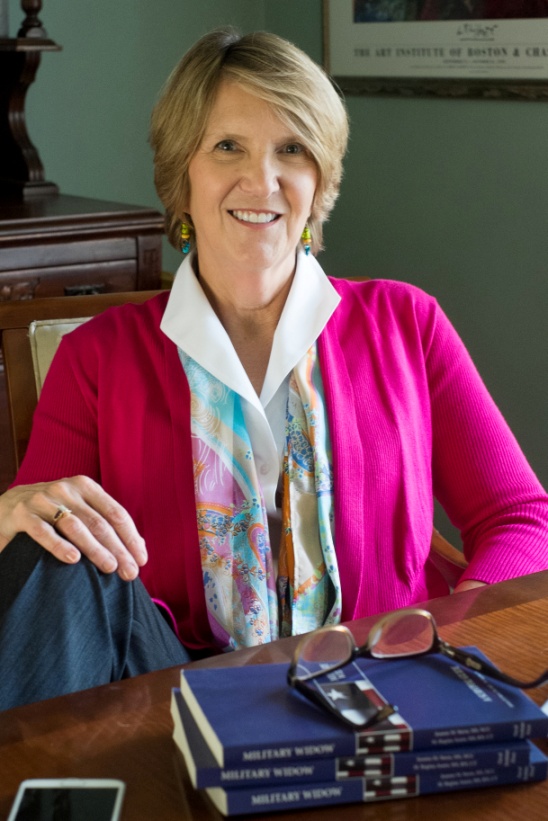 Joanne Steen, ms, ncc
joanne@griefsolutions.net
M: 757.580.3356
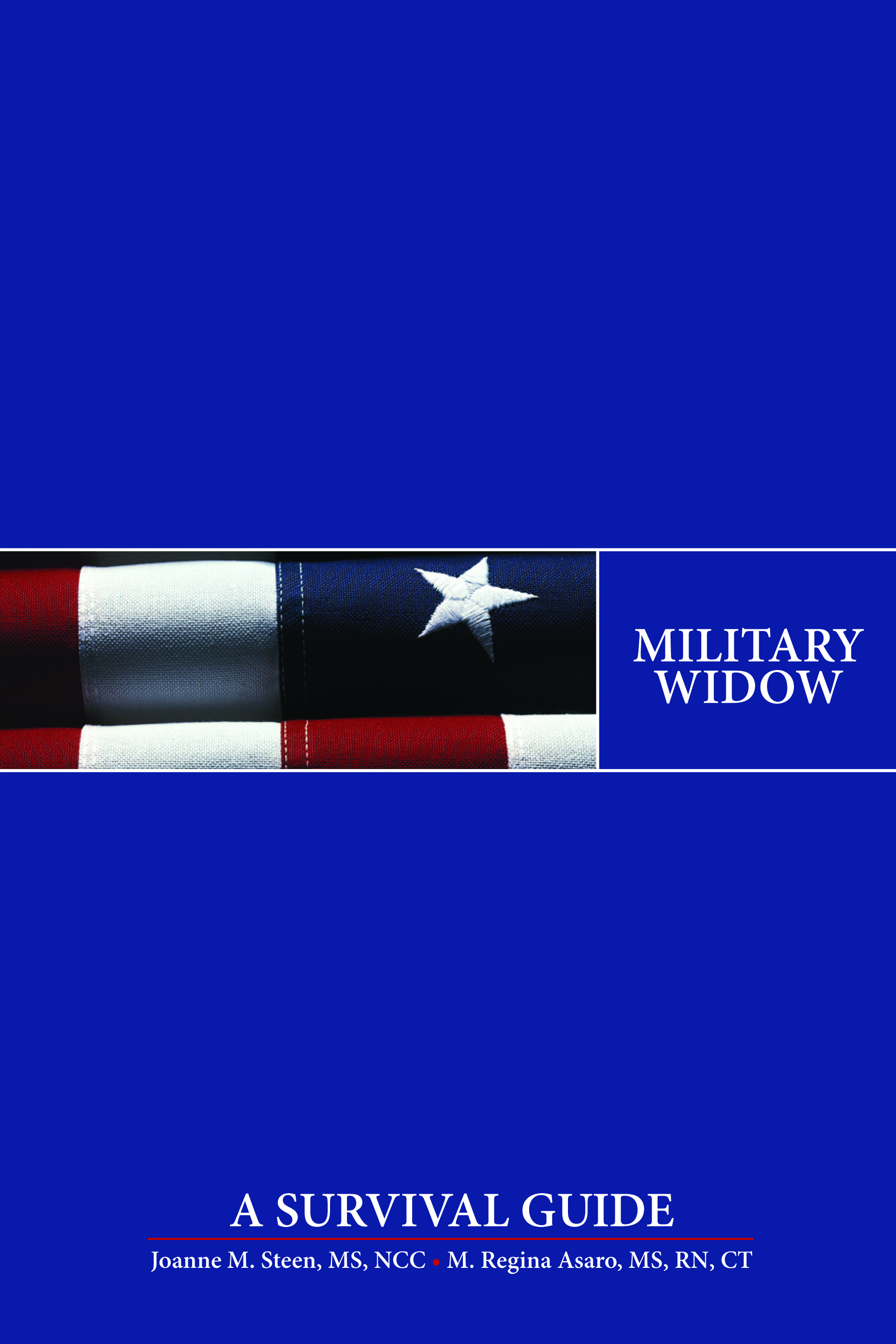 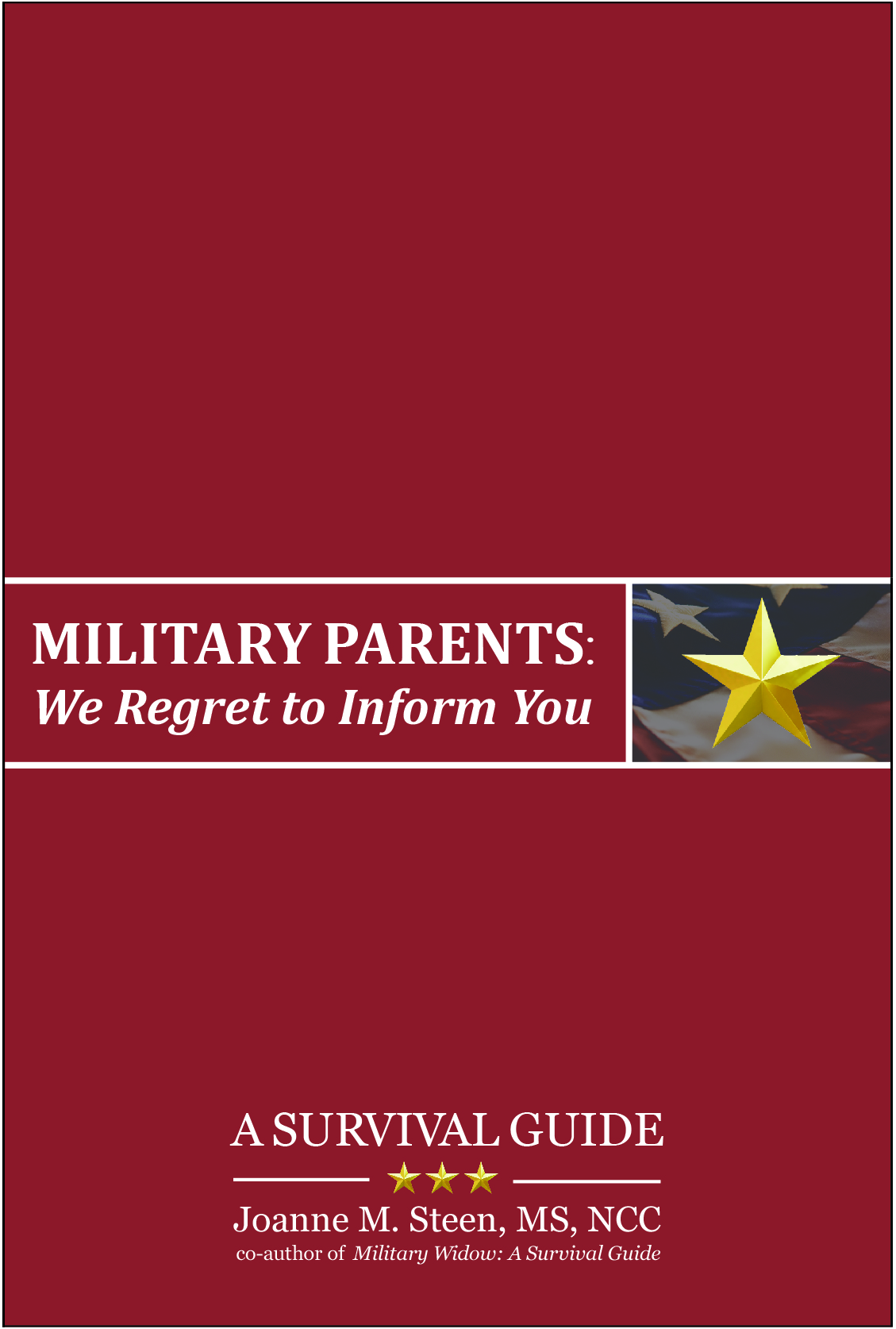 NEW* We Regret to Inform You. A Survival Guide for Gold Star Parents and Those Who Support Them 
By Joanne Steen, MS, NCC  (Central Recovery Press, 2019)

Military Widow: A Survival Guide
By Joanne Steen & Regina Asaro (Naval Institute Press, 2006)
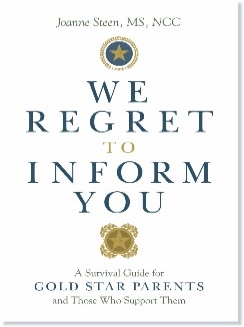